The Donuts Allegory

Scripture:
Jeremiah 18:1-4
Jeremiah 18:1-4

This is the word that came to Jeremiah from the Lord: 


“Go down to the potter’s house, and there I will give you my message.” 3 So I went down to the potter’s house, and I saw him working at the wheel. 4 But the pot he was shaping from the clay was marred in his hands;  so the potter formed it into another pot, shaping it as seemed best to him.
“Go down to the potter’s house, and there I will give you my message.”  


So I went down to the potter’s house, and I saw him working at the wheel. 4 But the pot he was shaping from the clay was marred in his hands;  so the potter formed it into another pot, shaping it as seemed best to him.
So I went down to the potter’s house, and I saw him working at the wheel.
But the pot he was shaping from the clay was marred in his hands;  


so the potter formed it into another pot, shaping it as seemed best to him.
so the potter formed it into another pot, shaping it as seemed best to him.
The Donuts Allegory
How to make donuts?
1. Flour mixed with water, yeast, salt, sugar, egg and oil
When flour is mixed with water, it turns into the elastic gluten when kneaded.
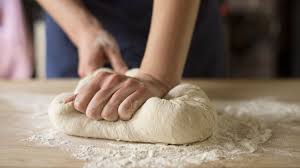 The yeast turns sugar into CO2 and breaks down starch, protein, and fat into more basic molecules.
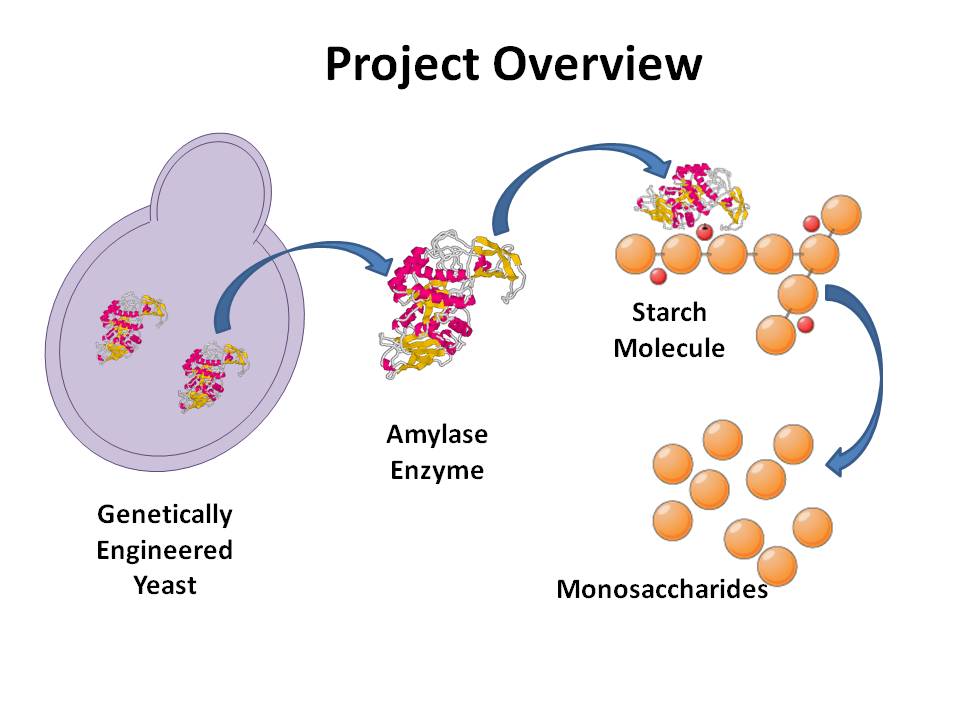 The CO2 is trapped by the elastic gluten and the dough rises.
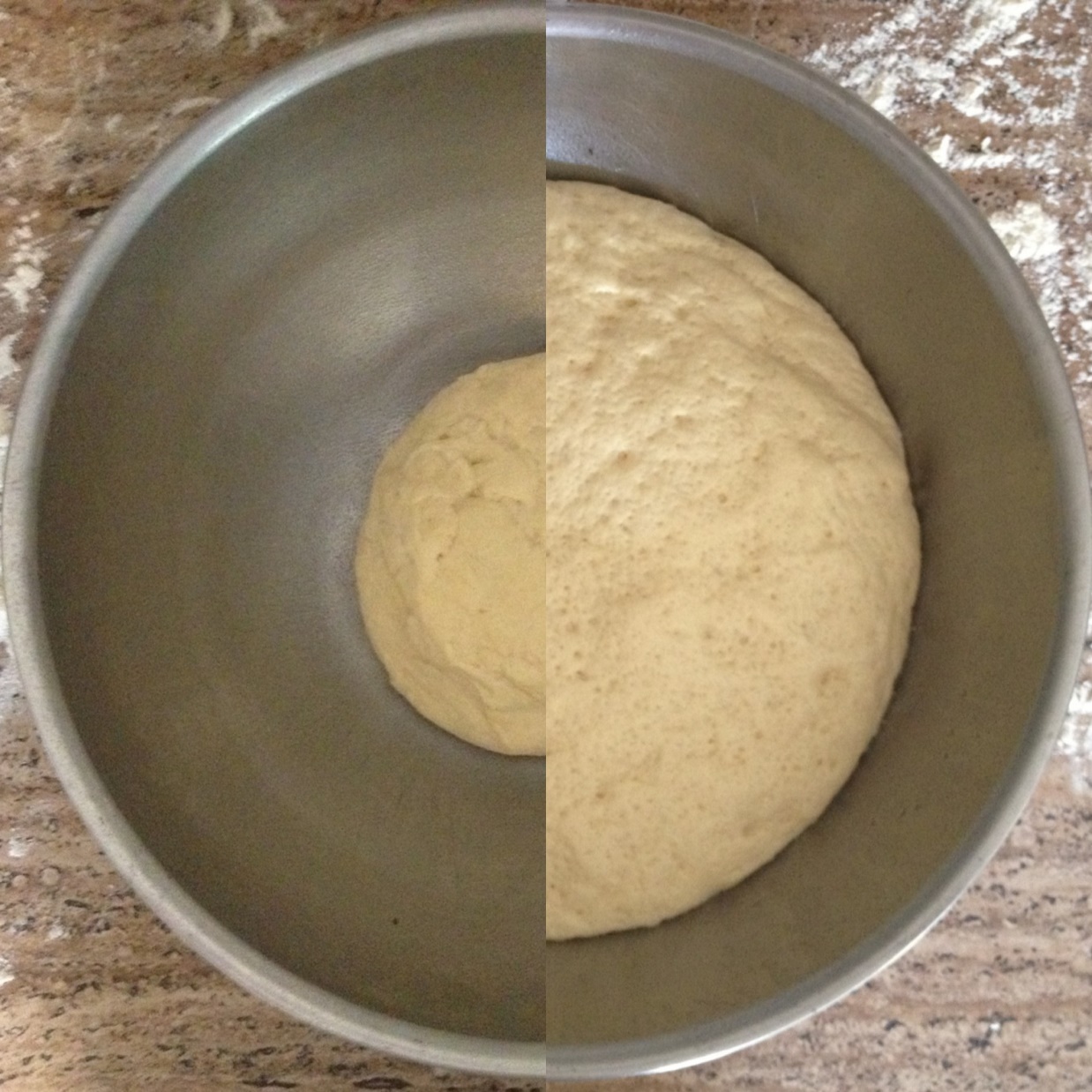 Cut the dough into the shapes of donuts.
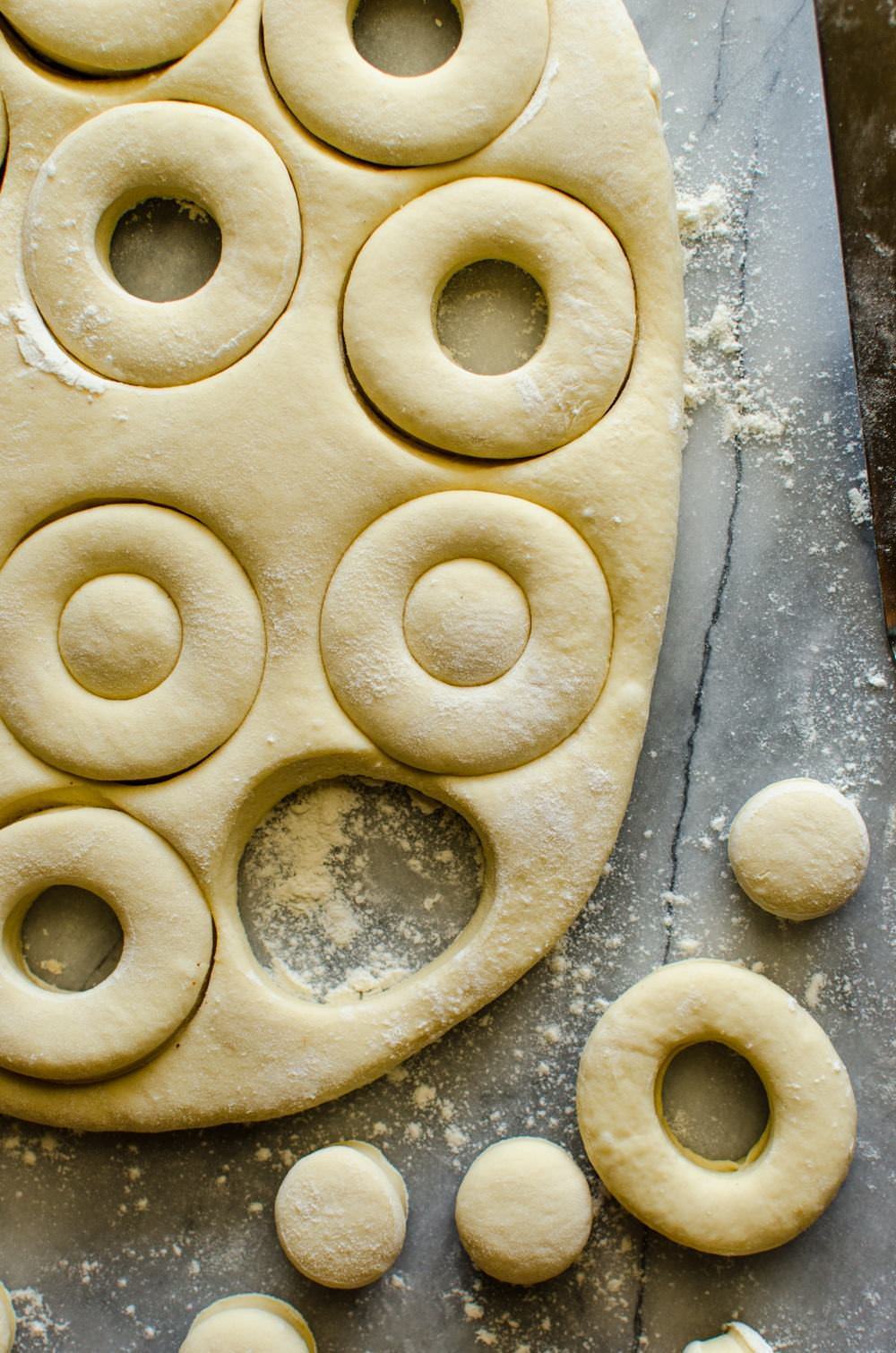 When the dough with the hole is fried, it turns into fluffy donuts.
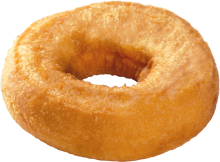 The donut can be soft because the hole allowed heat to get to all parts quickly and evenly.
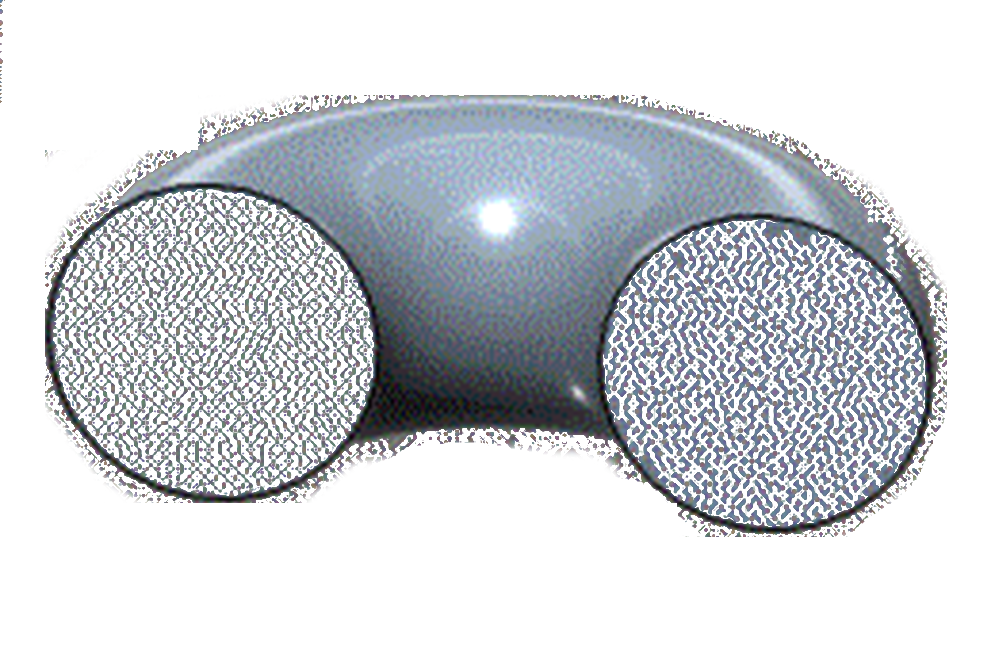 Without the hole, a donut won’t be as fluffy and soft.  It won’t taste like a donut that we like.
Our lives are like donuts.  There are holes that some of us would like filled:
Poverty
Illness
Losses
Abuse Failures
Turmoil
Like the holes in donuts, these deficiencies can make us better.
What can these holes bring us?
Perseverance – Do not give up on yourself, others, and various things so easily.
James 1:2-4
Consider it pure joy, my brothers and sisters, whenever you face trials of

many kinds, because you know that the testing of your faith produces perseverance.  Let perseverance finish its work so that you may be mature and complete, not lacking anything.
many kinds, because you know that the testing of your faith produces perseverance.
Let perseverance finish its work so that you may be mature and complete, not lacking anything.
Endurance – Can endure the pain and still not lose faith and hope.
Romans 5:3-4 - Not only so, but we also glory in our sufferings, because we know that 

suffering produces perseverance; perseverance, character; and character, hope.
suffering produces perseverance; perseverance, character; and character, hope.
Faith & reliance on God – Believe that God loves you and you can count on Him.
Philippians 4:13
I can do all this through Him who gives me strength.
2 Corinthians 12:7-9
In order to keep me from becoming conceited, I was given a thorn in my flesh, 

a messenger of Satan, to torment me.  Three times I pleaded with the Lord to take it away from me.  But he said to me, “My grace is sufficient for you, for my power is made perfect in weakness.” Therefore I will boast all the more gladly about my weaknesses, so that Christ’s power may rest on me.
a messenger of Satan, to torment me.  Three times I pleaded with the Lord to take it away from me.
But he said to me, “My grace is sufficient for you, for my power is made perfect in weakness.”
Therefore I will boast all the more gladly about my weaknesses, so that Christ’s power may rest on me.
Compassion & encouragement to others – Healed people can best heal people.
The story of the homeless and the dog…
Humility – We see ourselves as who we really are – imperfect beings who need God
1 Corinthians 1:28-29
God chose the lowly things of this world and the despised things --

and the things that are not -to nullify the things that are, so that no one may boast before him.
and the things that are not -- to nullify the things that are, so that no one may boast before him.
What can help us get those benefits?
Right Perspective: See things as they really are – from God’s perspective
Our earthly life is only a test and a training ground
Jeremiah 18:1-4
This is the word that came to Jeremiah from the Lord: “Go down to the potter’s house, and there 
I will give you my message.”  So I went down to the potter’s house, and I saw him working at the wheel.  But the pot he was shaping from the clay was marred in his hands; so the potter formed it into another pot, shaping it as seemed best to him.
I will give you my message.”  So I went down to the potter’s house, and I saw him working at the wheel.  But the pot he was
shaping from the clay was marred in his hands; so the potter formed it into another pot, shaping it as seemed best to him.
Earthly life is illusionary and temporary.  Afterlife is real and eternal.
2 Corinthians 4:16-17
Therefore we do not lose heart. Though outwardly we are wasting away, yet

inwardly we are being renewed day by day. For our light and momentary troubles are achieving for us an eternal glory that far outweighs them all.
inwardly we are being renewed day by day. For our light and momentary troubles are
achieving for us an eternal glory that far outweighs them all.
Right Attitude – Face these with joy and hope, not anger or sadness
Contentment – Be happy with what you have and not be envious of others
Philippians 4:10-13
I rejoiced greatly in the Lord that at last you renewed your concern for me. 

Indeed, you were concerned, but you had no opportunity to show it. 11 I am not saying this because I am in need, for I have learned to be content whatever the circumstances. 12 I know what it is to be in need, and I know what it is to have plenty. I have learned the secret of being content in any and every situation, whether well fed or hungry, whether living in plenty or in want. I can do all this through him who gives me strength.
Indeed, you were concerned, but you had no opportunity to show it.  I am not saying this because
I am in need, for I have learned to be content whatever the circumstances.  I know what it is to
be in need, and I know what it is to have plenty. I have learned the secret of being content in
any and every situation, whether well fed or hungry, whether living in plenty or in want.
I can do all this through him who gives me strength.
Hope – helps us endure and keep our faith
Faith – Believe that God has the best intention for you
Romans 8:28 
And we know that in all things God works for the good of those who love him, 

who have been called according to his purpose.
who have been called according to his purpose.
Jeremiah 29:11
“For I know the plans I have for you,” declares the Lord, 


“plans to prosper you and not to harm you, plans to give you hope and a future.
“plans to prosper you and not to harm you, plans to give you hope and a future.”
Believe that God’s timing and methods are better than yours.
Next four sermons – how to overcome adversity.